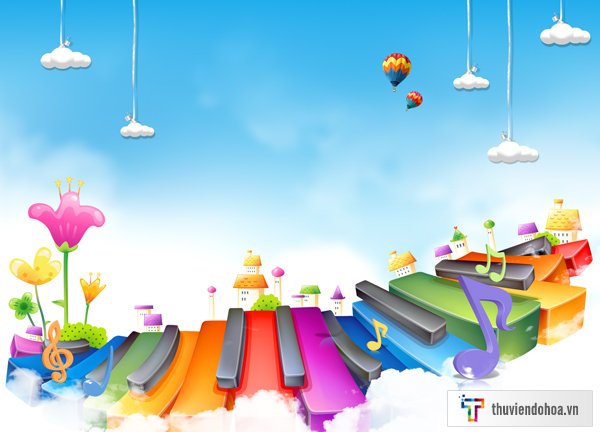 ỦY BAN NHÂN DÂN QUẬN LONG BIÊN
TRƯỜNG MẦM NON HOA SỮA
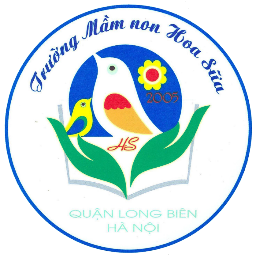 LĨNH VỰC PHÁT TRIỂN THẨM MỸ
ÂM NHẠC
Nghe hát : Bạn ơi có biết 
VĐTN: Em tập lái ô tô.
Lứa tuổi : Nhà trẻ D1 ( 24-36 tháng)
Năm học 2023 - 2024
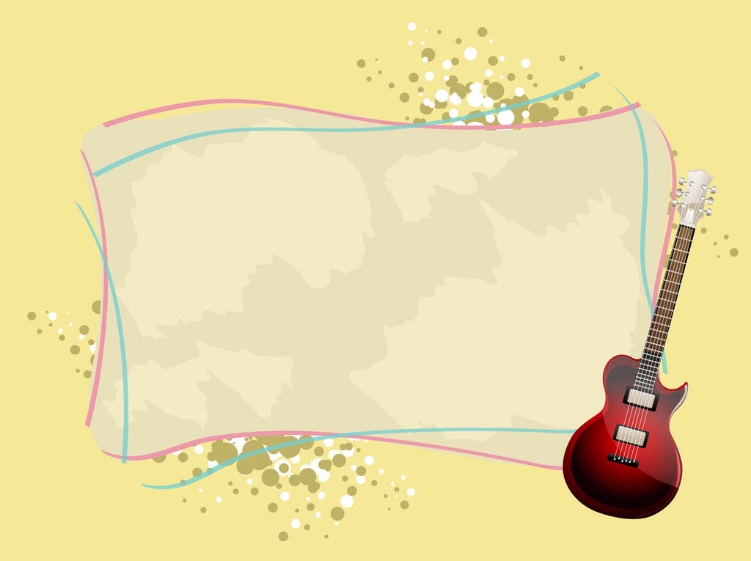 HOẠT ĐỘNG 1 : Ổn định
HOẠT ĐỘNG 1. ỔN ĐỊNH TỔ CHỨC
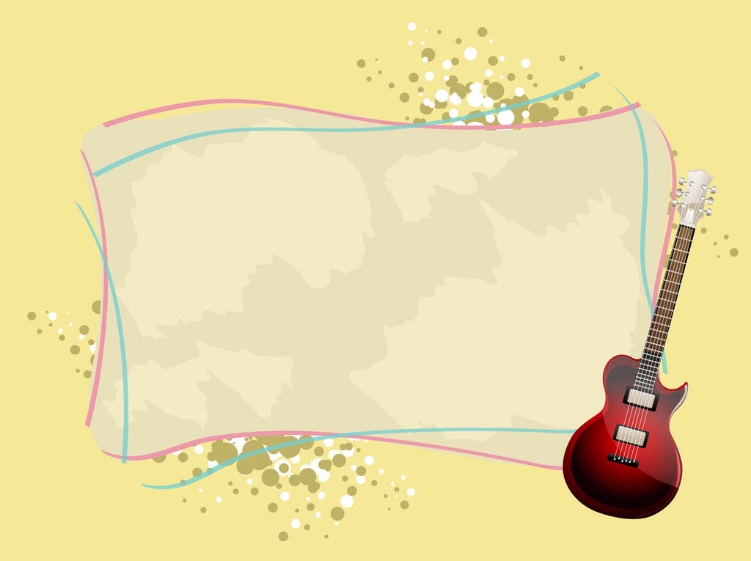 HOẠT ĐỘNG 2 
PHƯƠNG PHÁP, HÌNH THỨC TỔ CHỨC
HOẠT ĐỘNG 1. ỔN ĐỊNH TỔ CHỨC
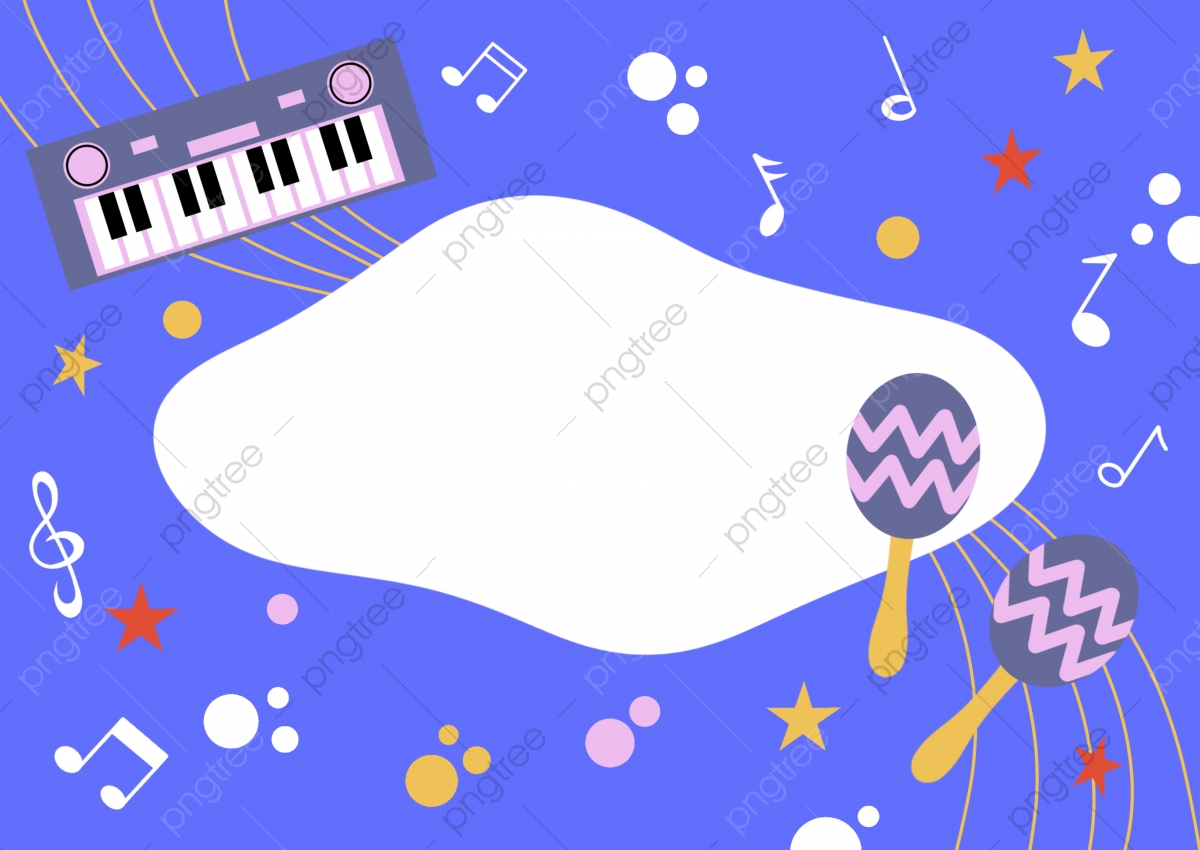 Dạy VĐTN : Cho trẻ nghe 1 đoạn nhạc
- Lần 1: Cô hát, vỗ tay theo phách kết hợp nhịp
- Lần 2: Cô hát vỗ tay theo phách kết hợp nhạc chậm.
- Lần 3 : Cô hát không nhạc vỗ tay chậm.
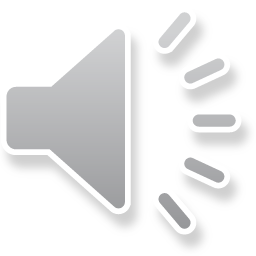 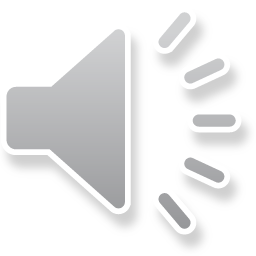 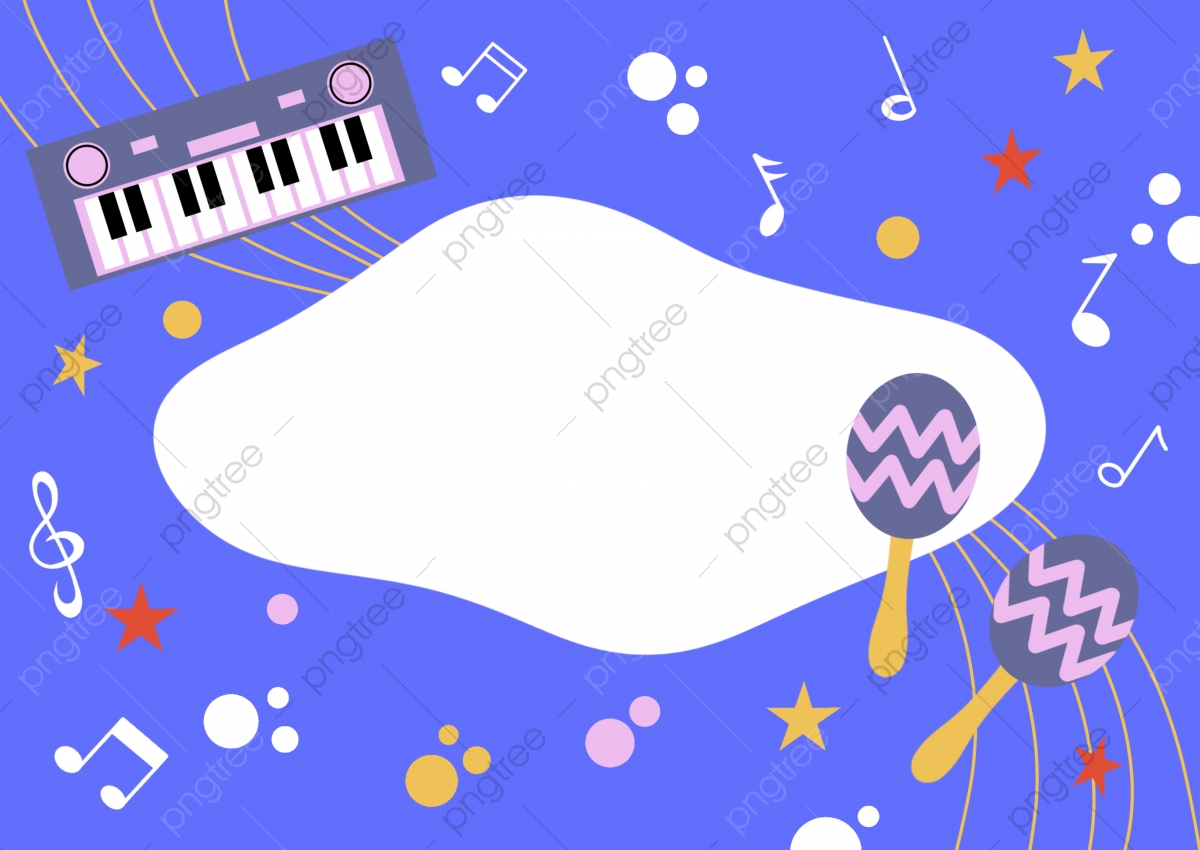 Nghe hát : Bạn ơi có biết 
Lần 1 : Cô hát cùng nhạc
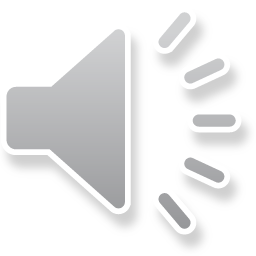 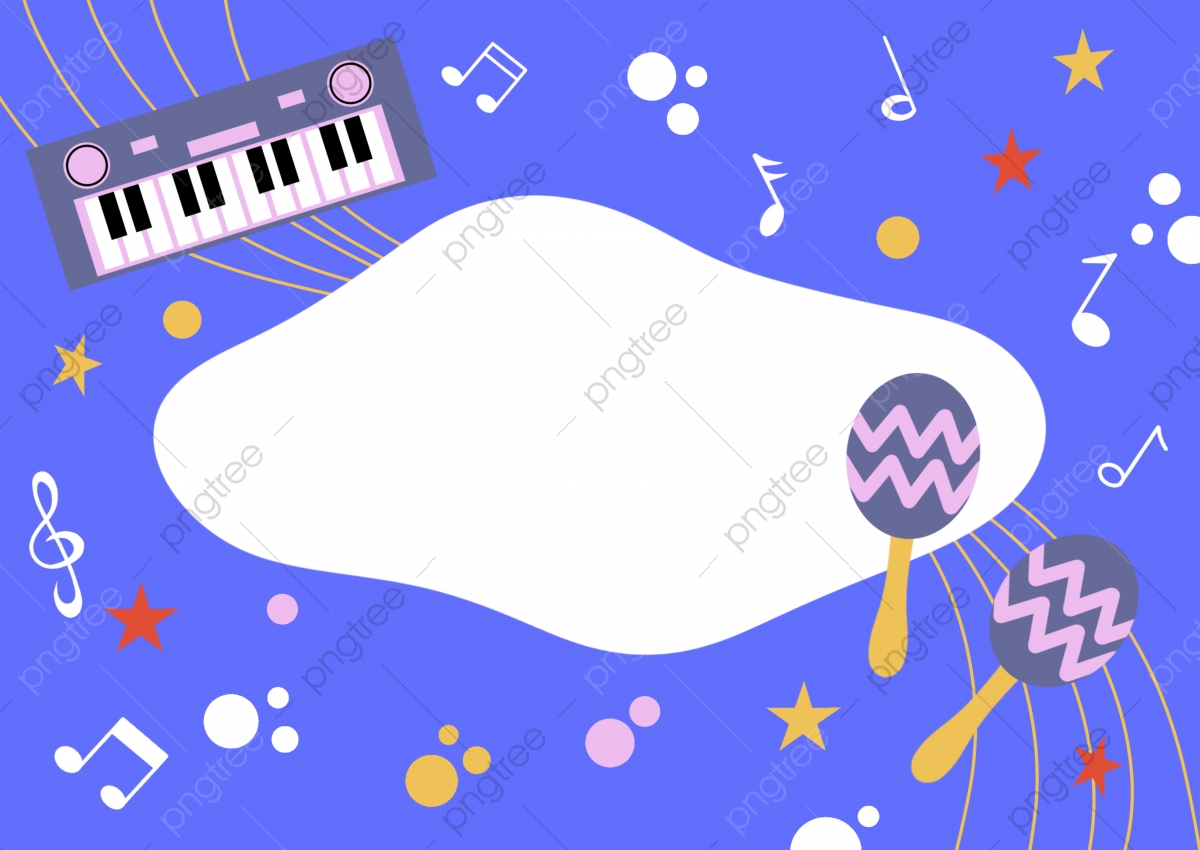 Lần 2 : Trẻ nghe giai điệu bài hát
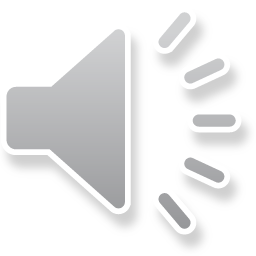 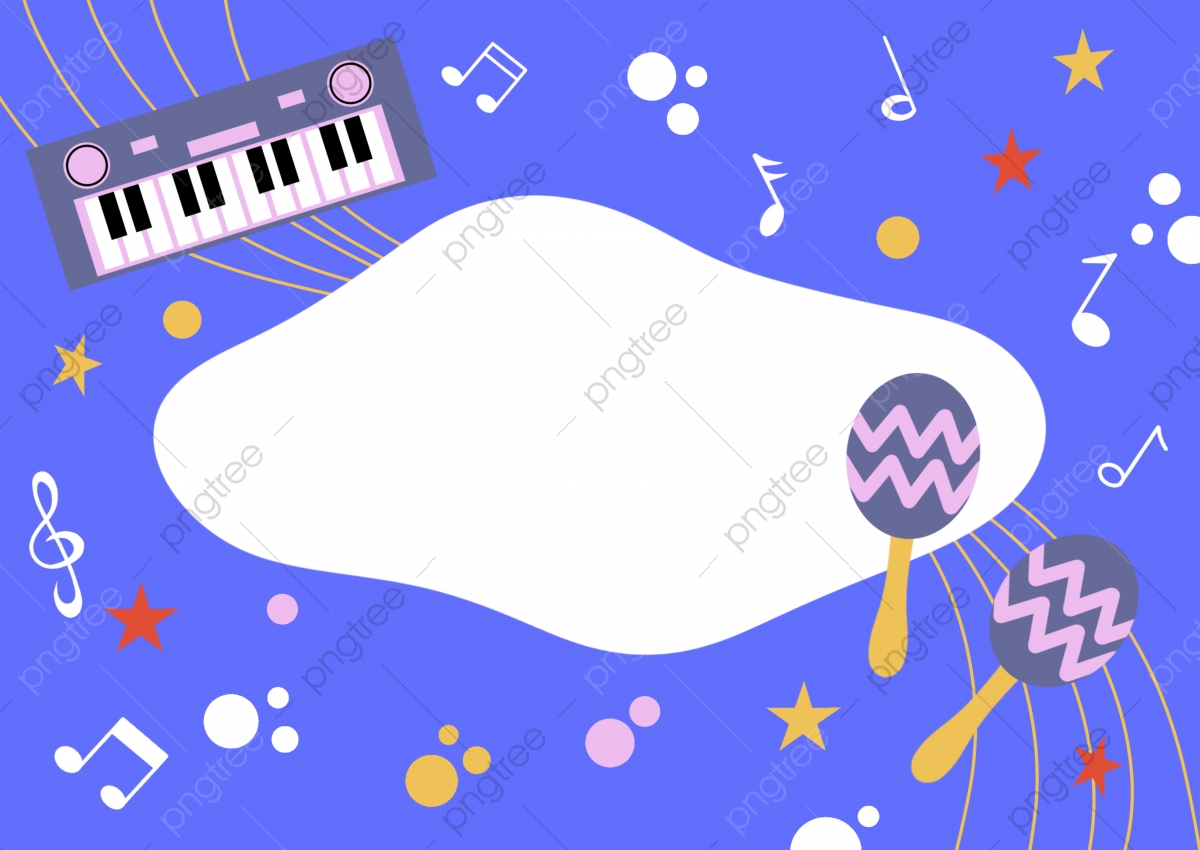 Lần 3 : Trẻ nghe ca sĩ hát
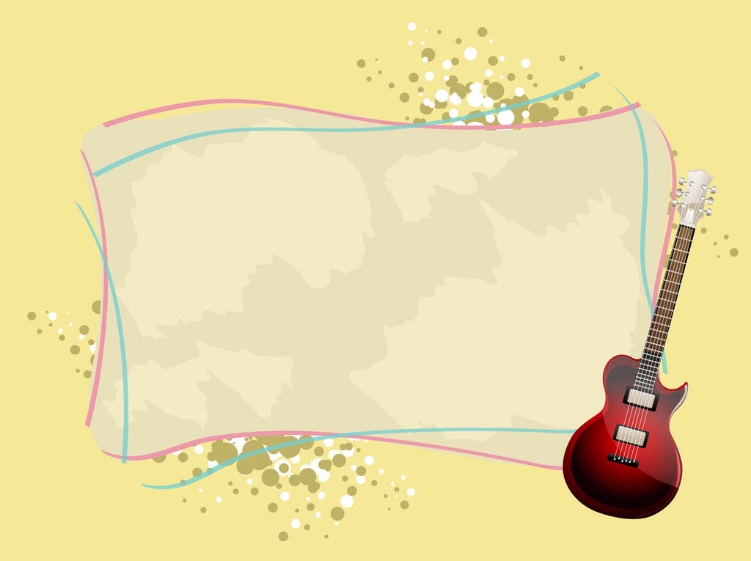 HOẠT ĐỘNG 3 
KẾT THÚC
HOẠT ĐỘNG 1. ỔN ĐỊNH TỔ CHỨC